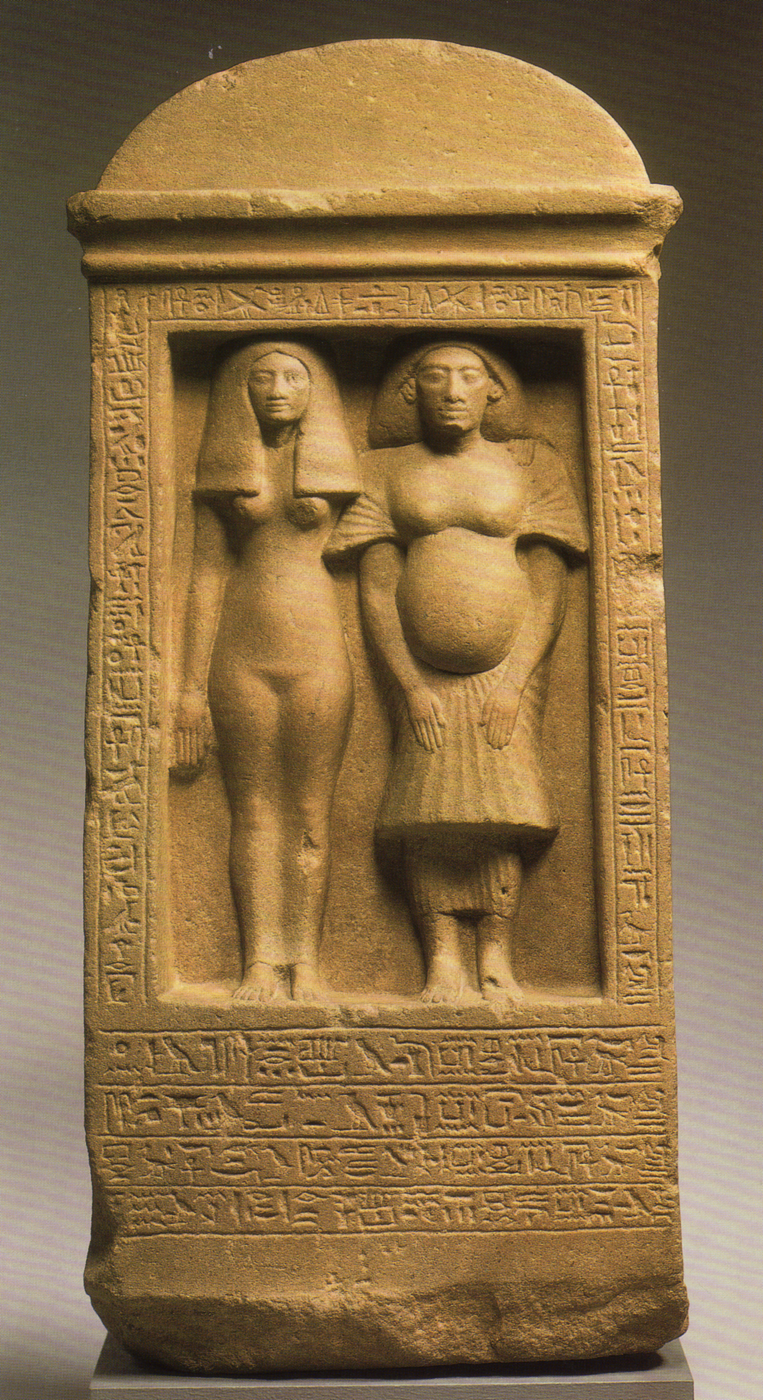 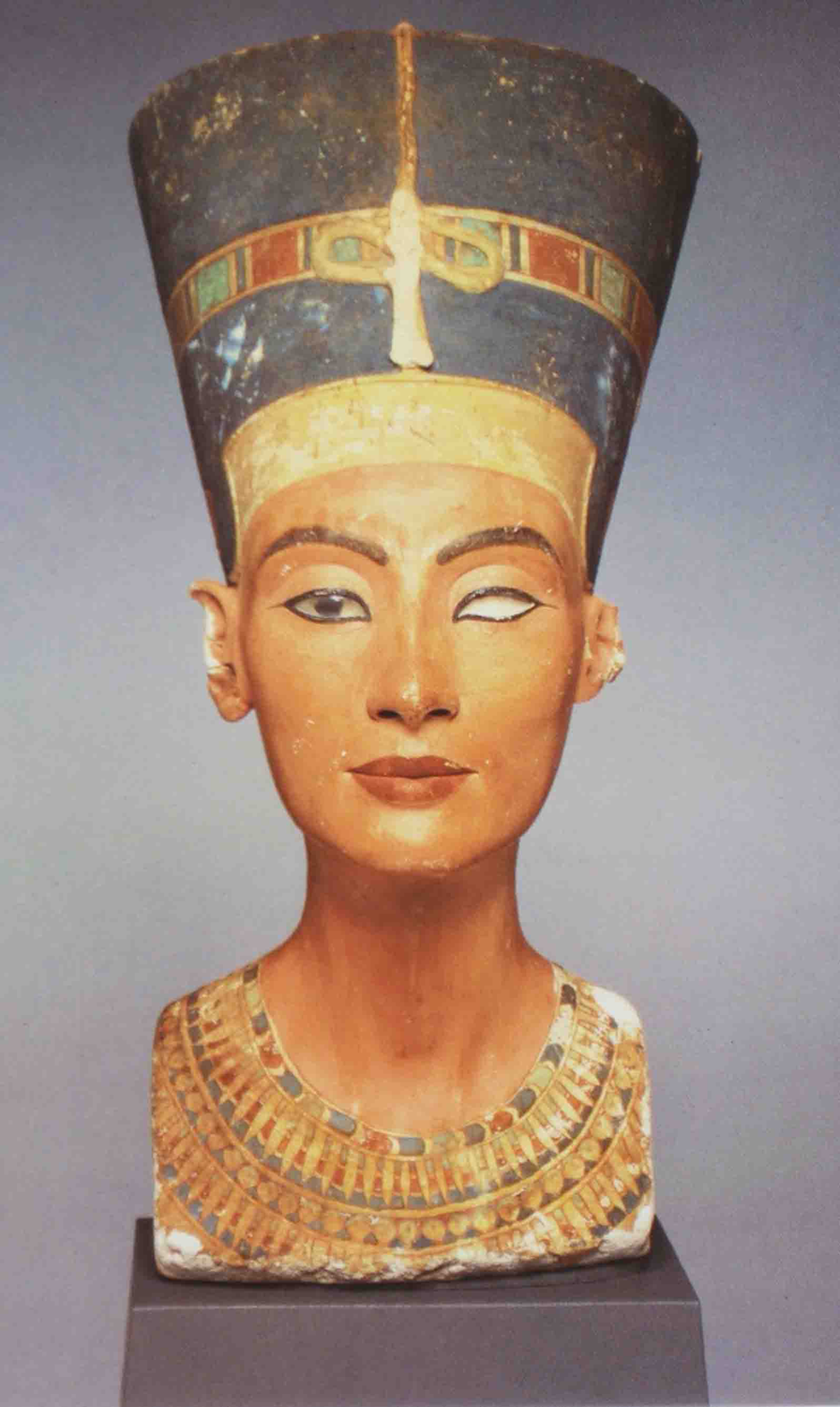 [Speaker Notes: From Thutmose workshop in southern suburb
Many known sculptors’ workshops
This probably a model head
Found walled up with 2 dozen pieces in a closet]
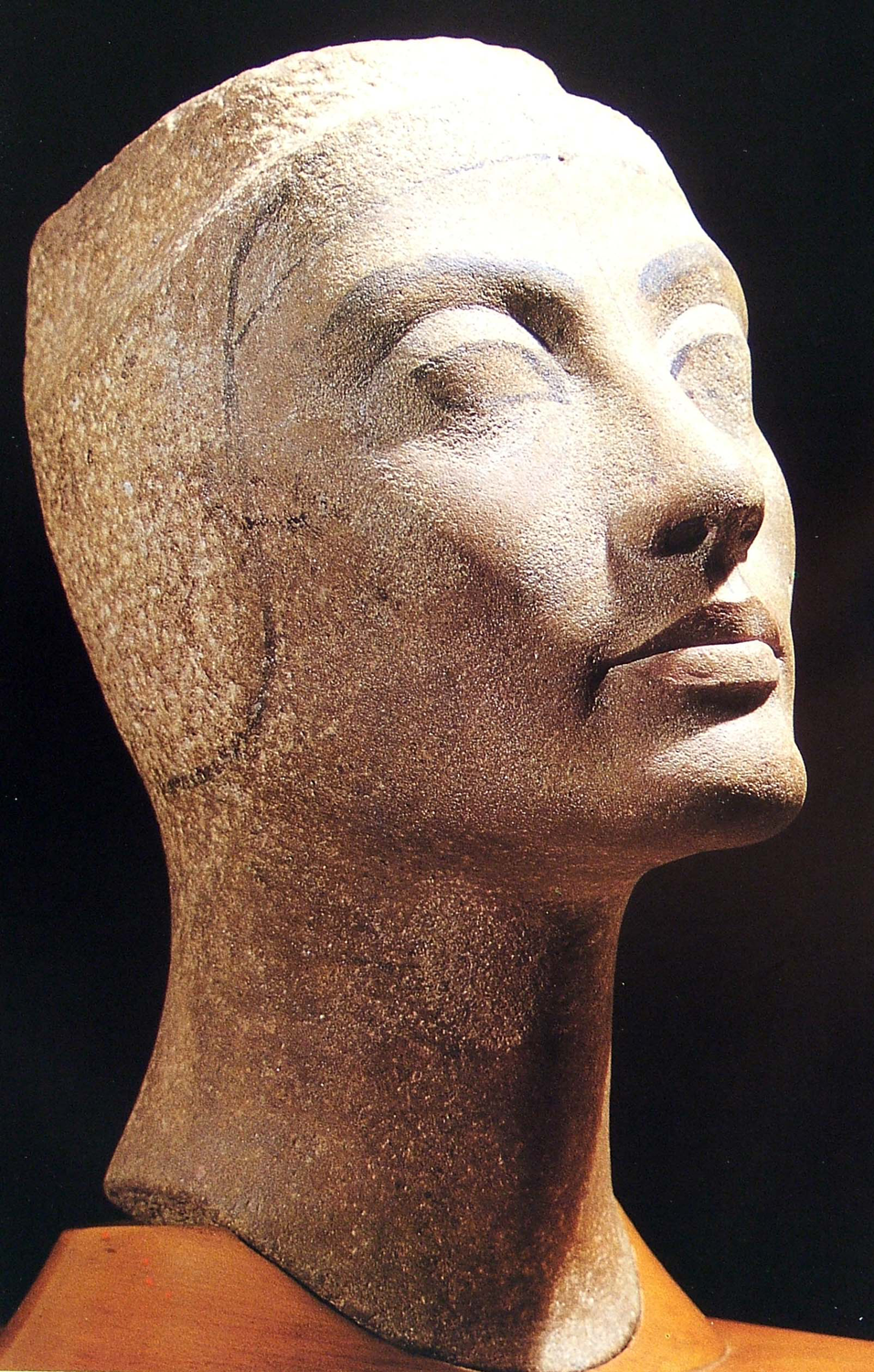 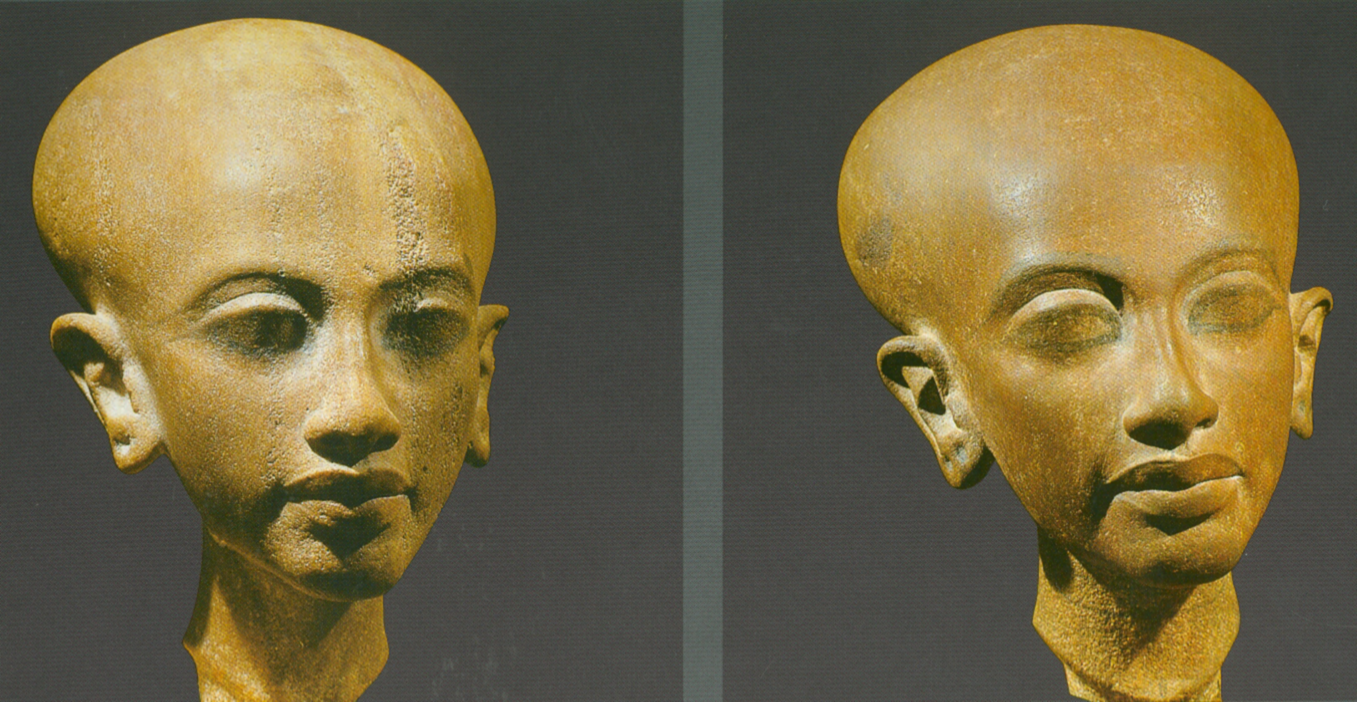 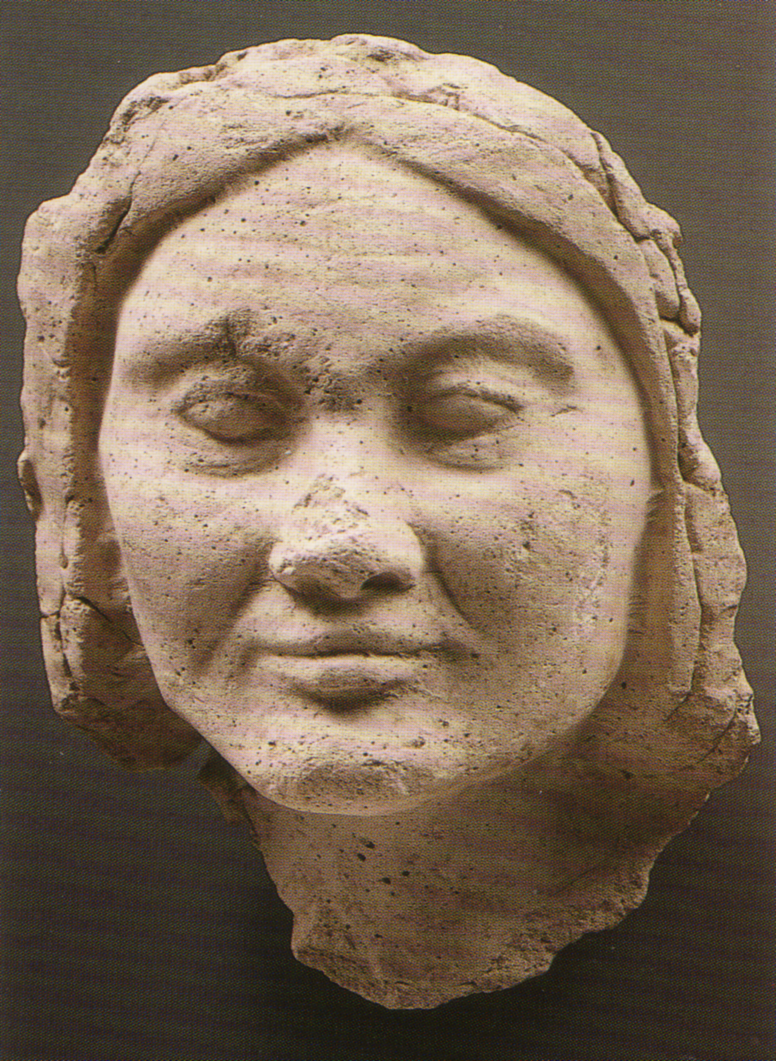 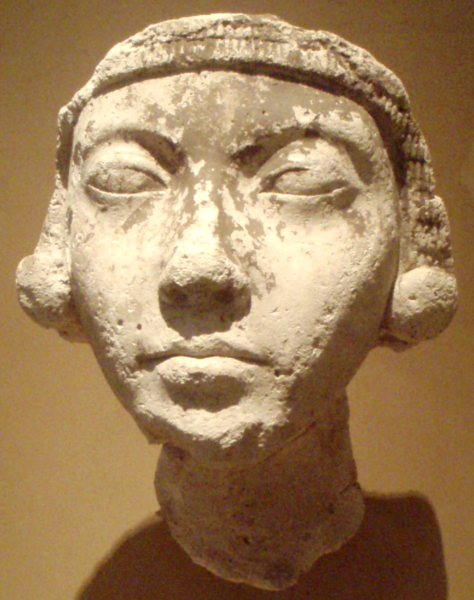 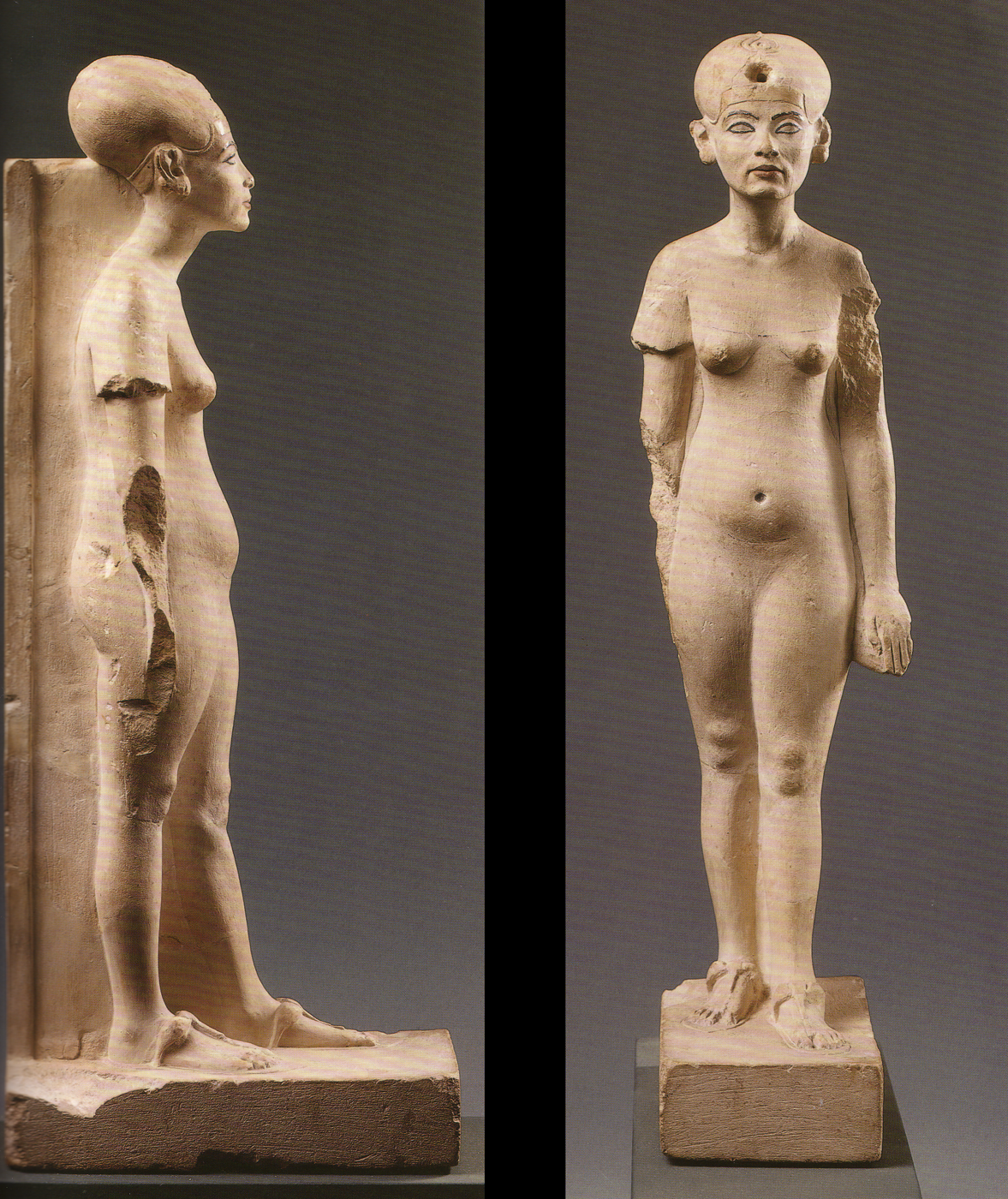 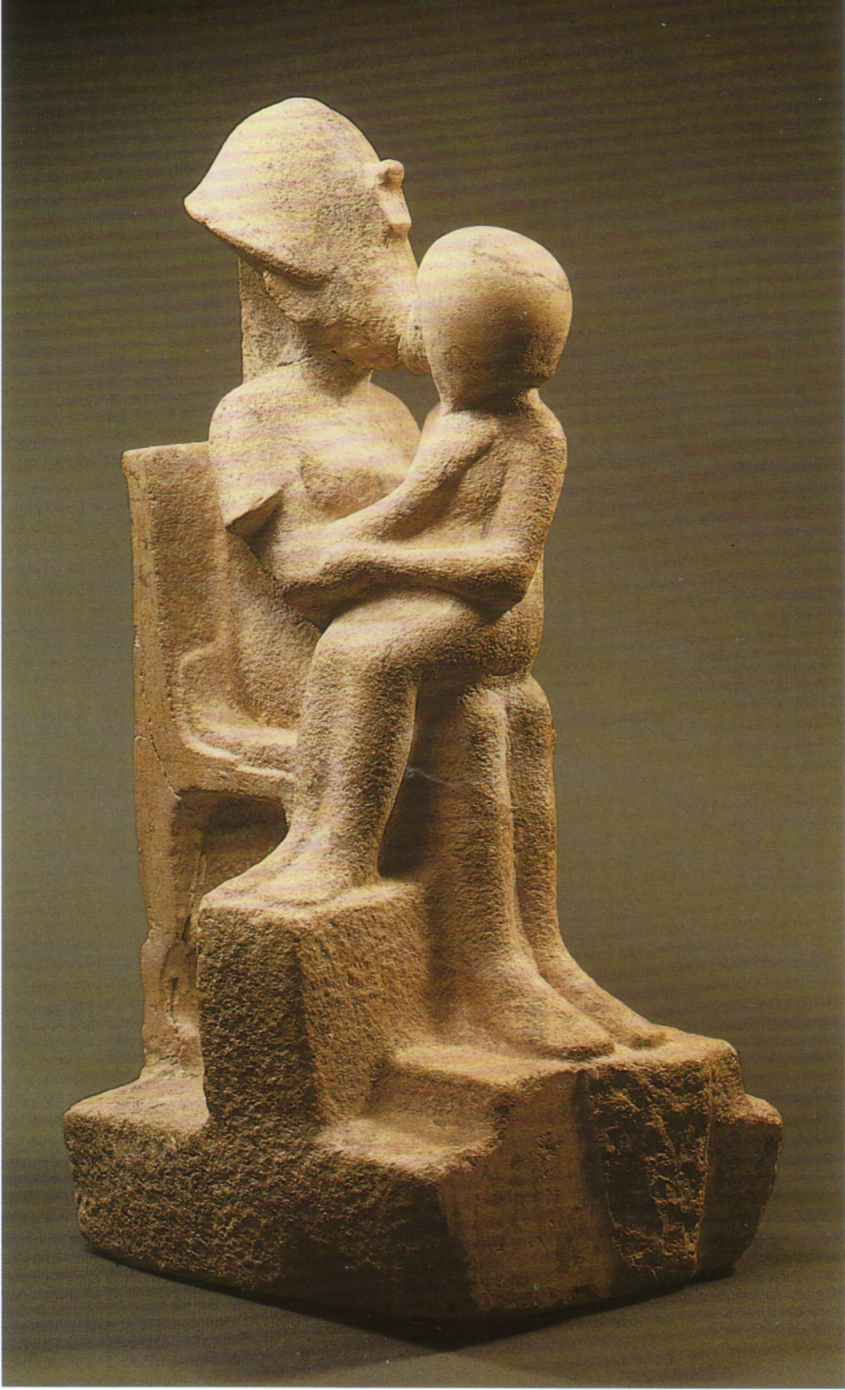 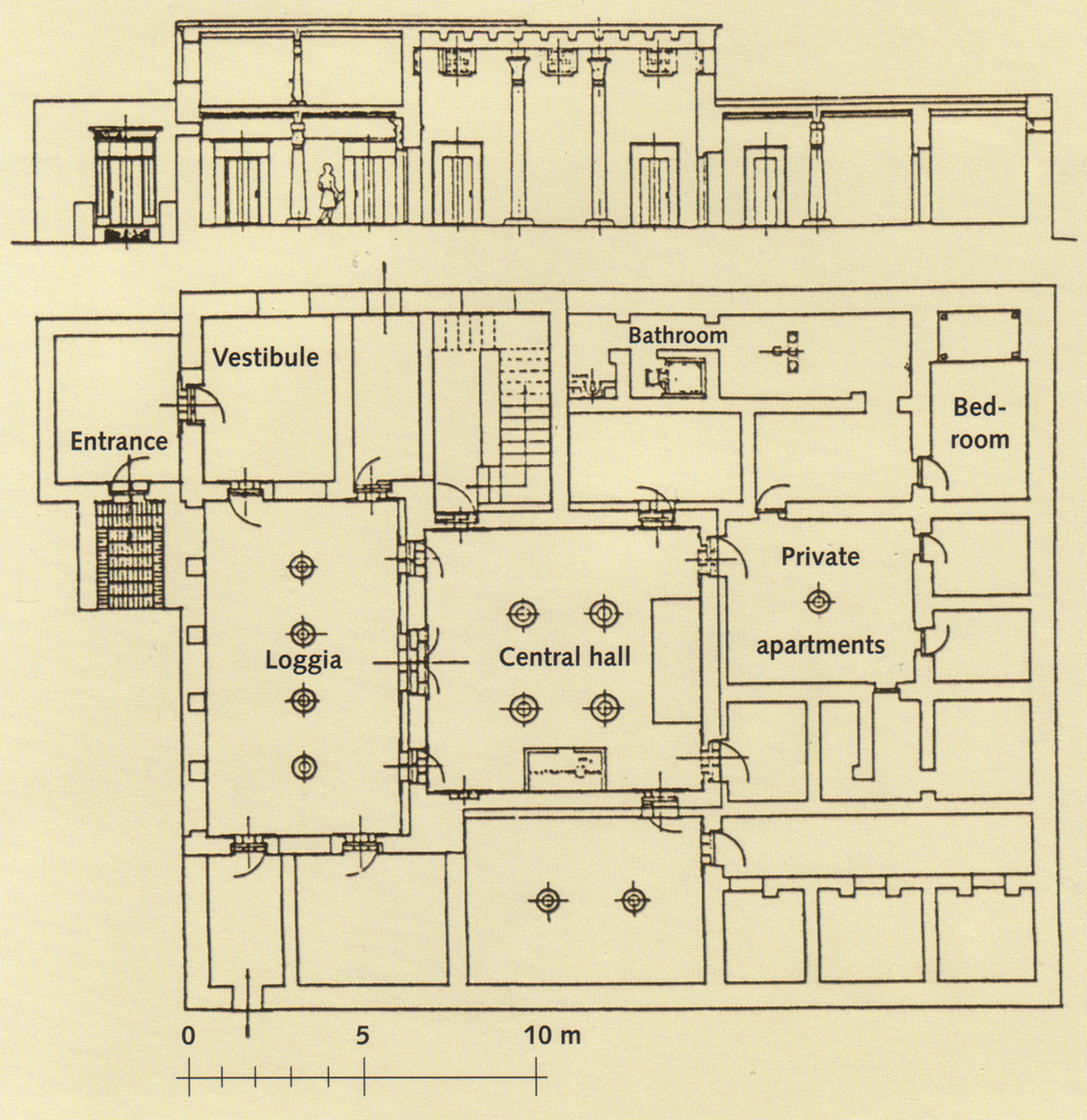 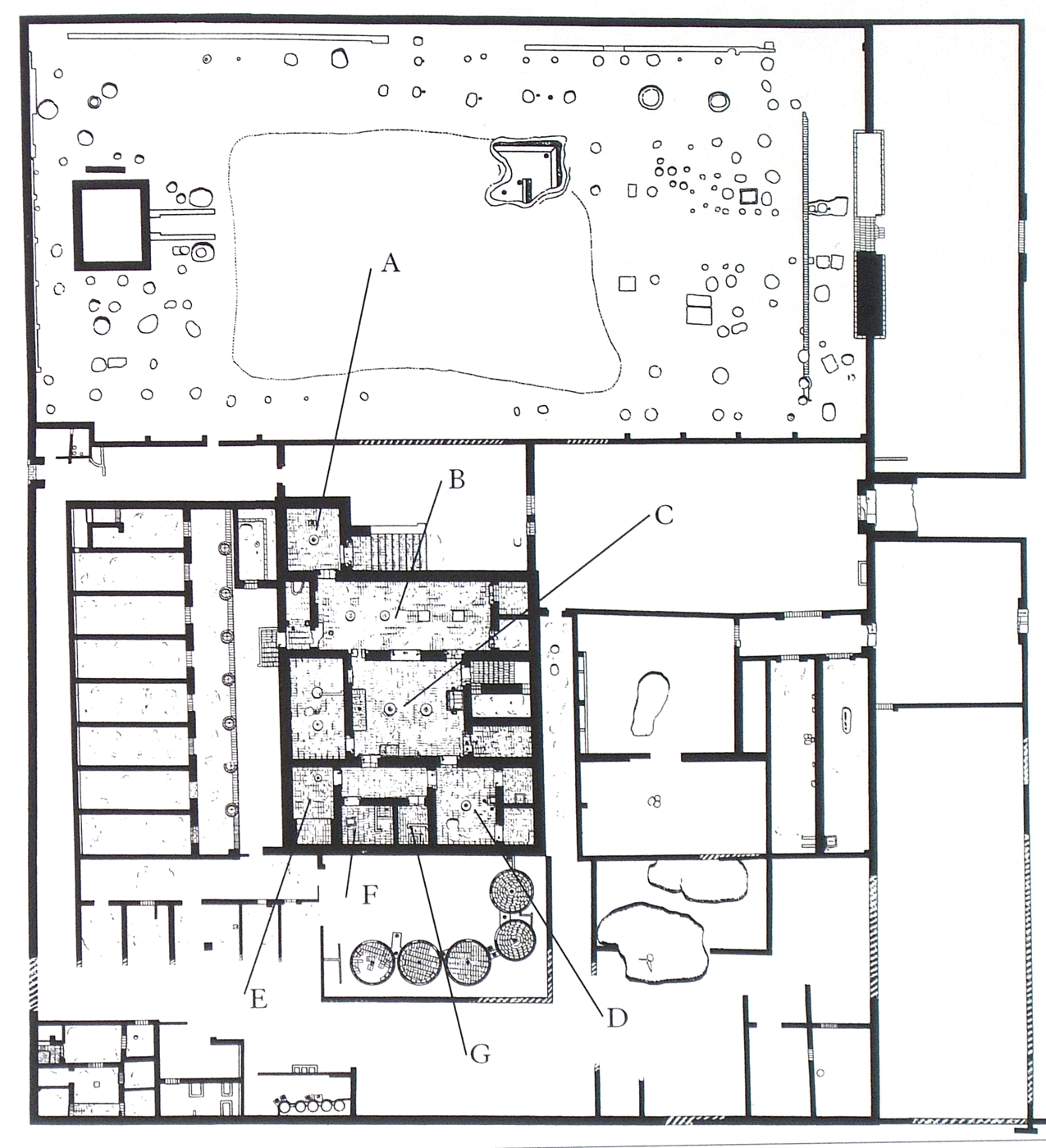 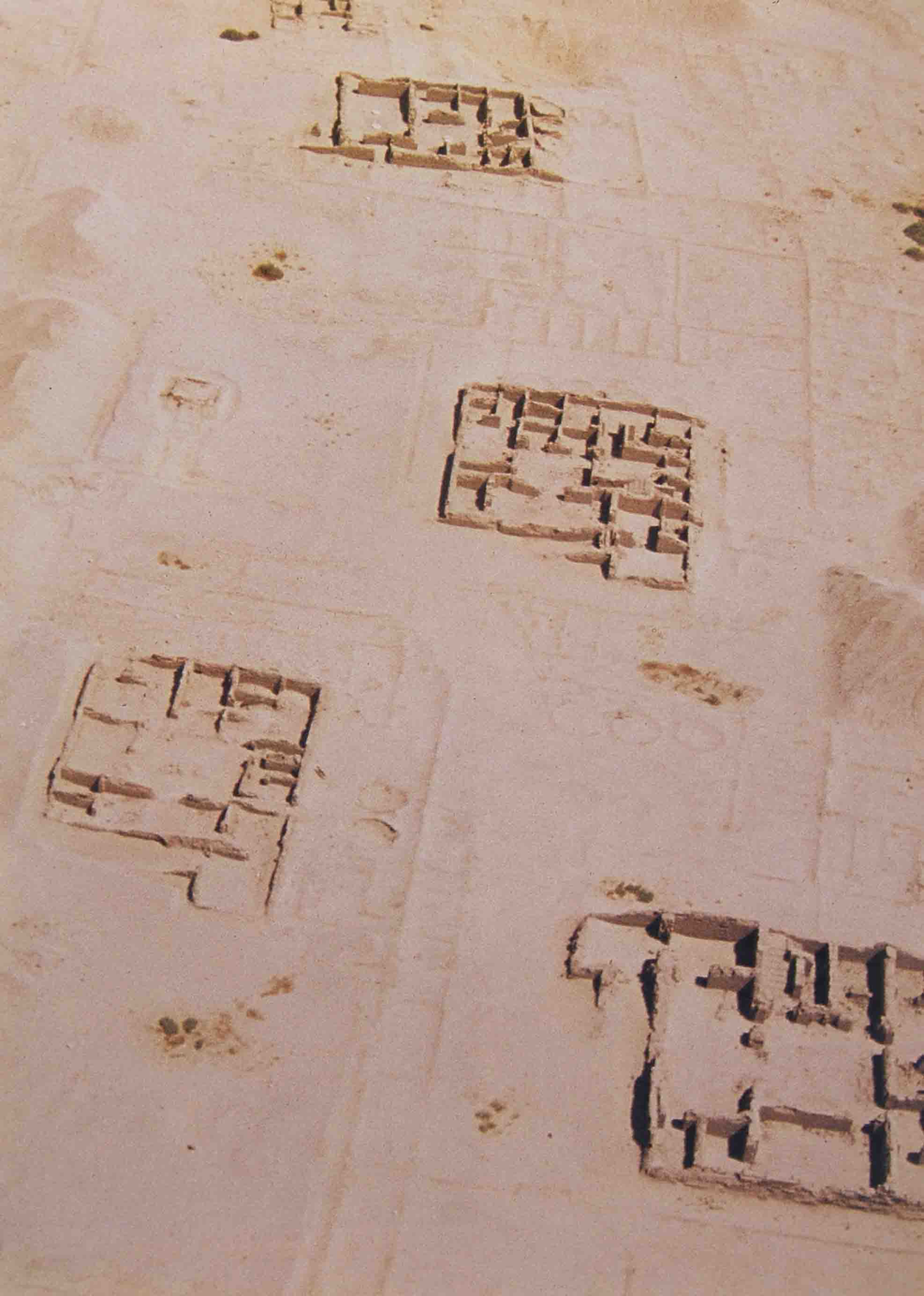 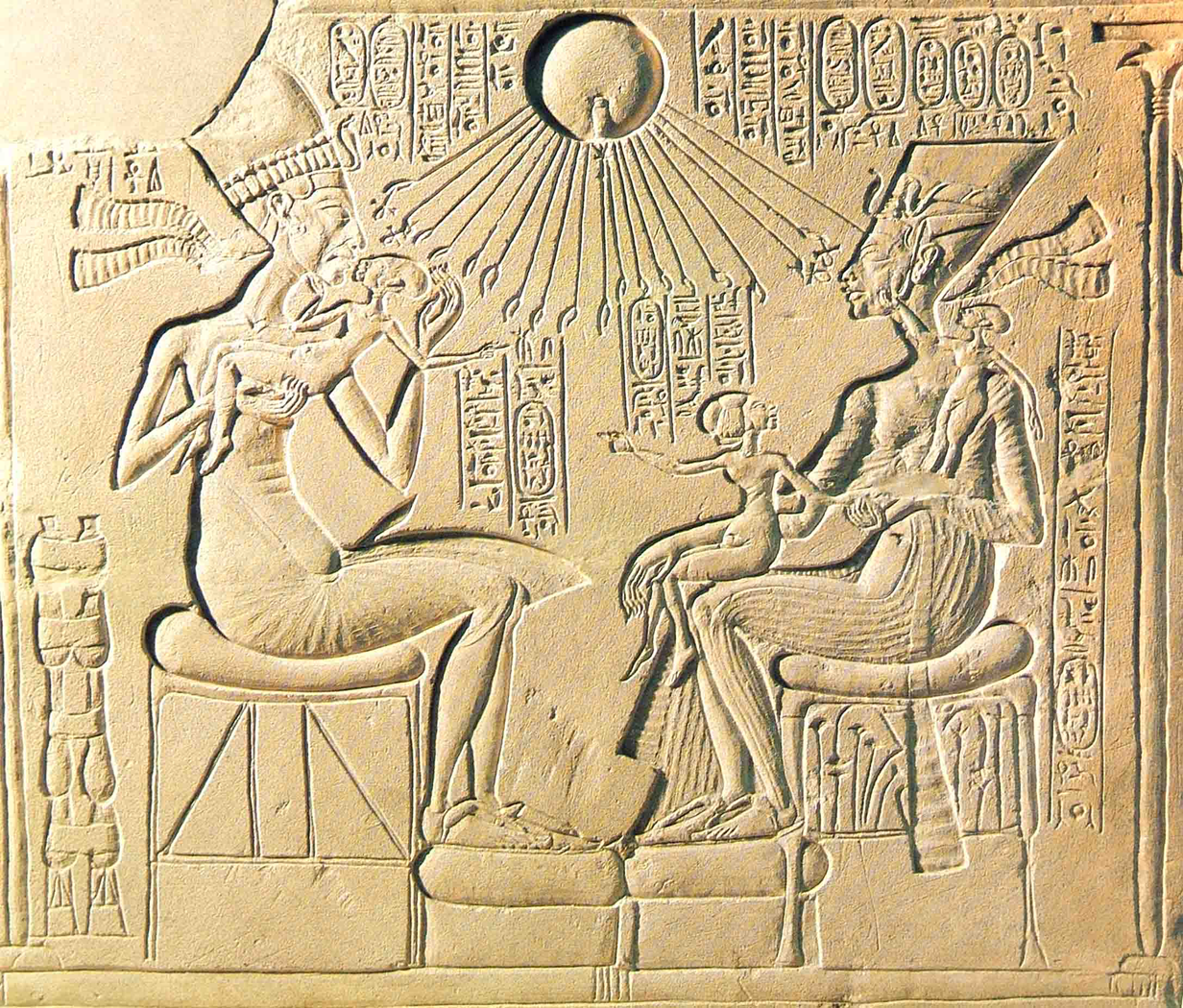 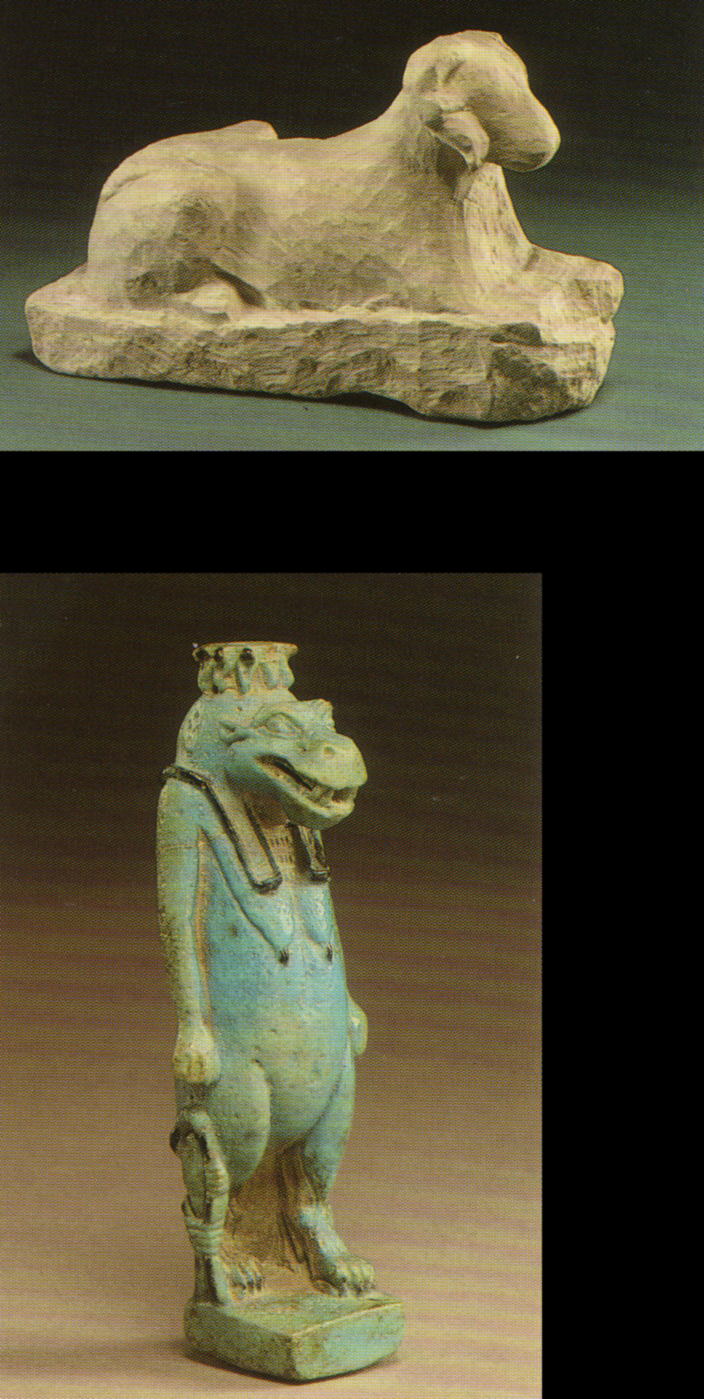 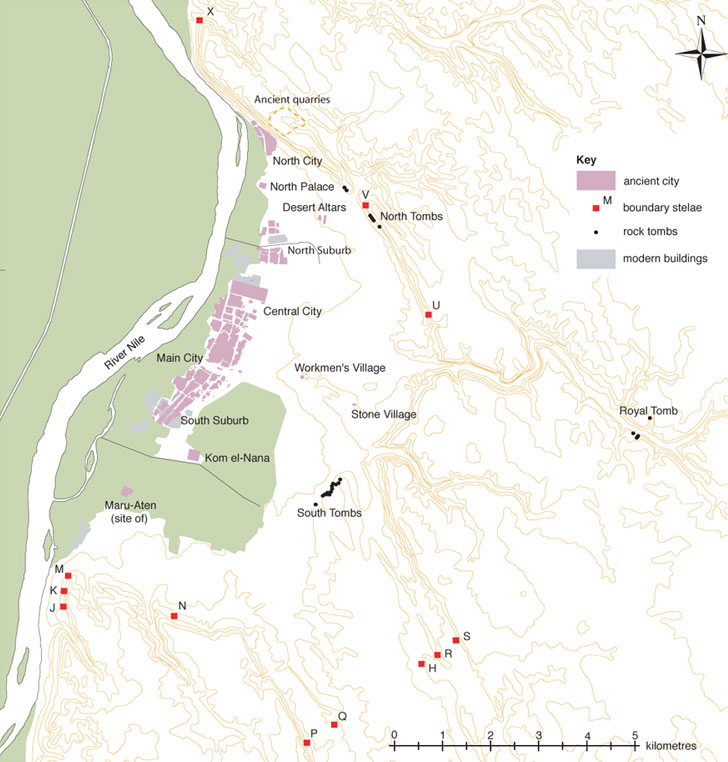 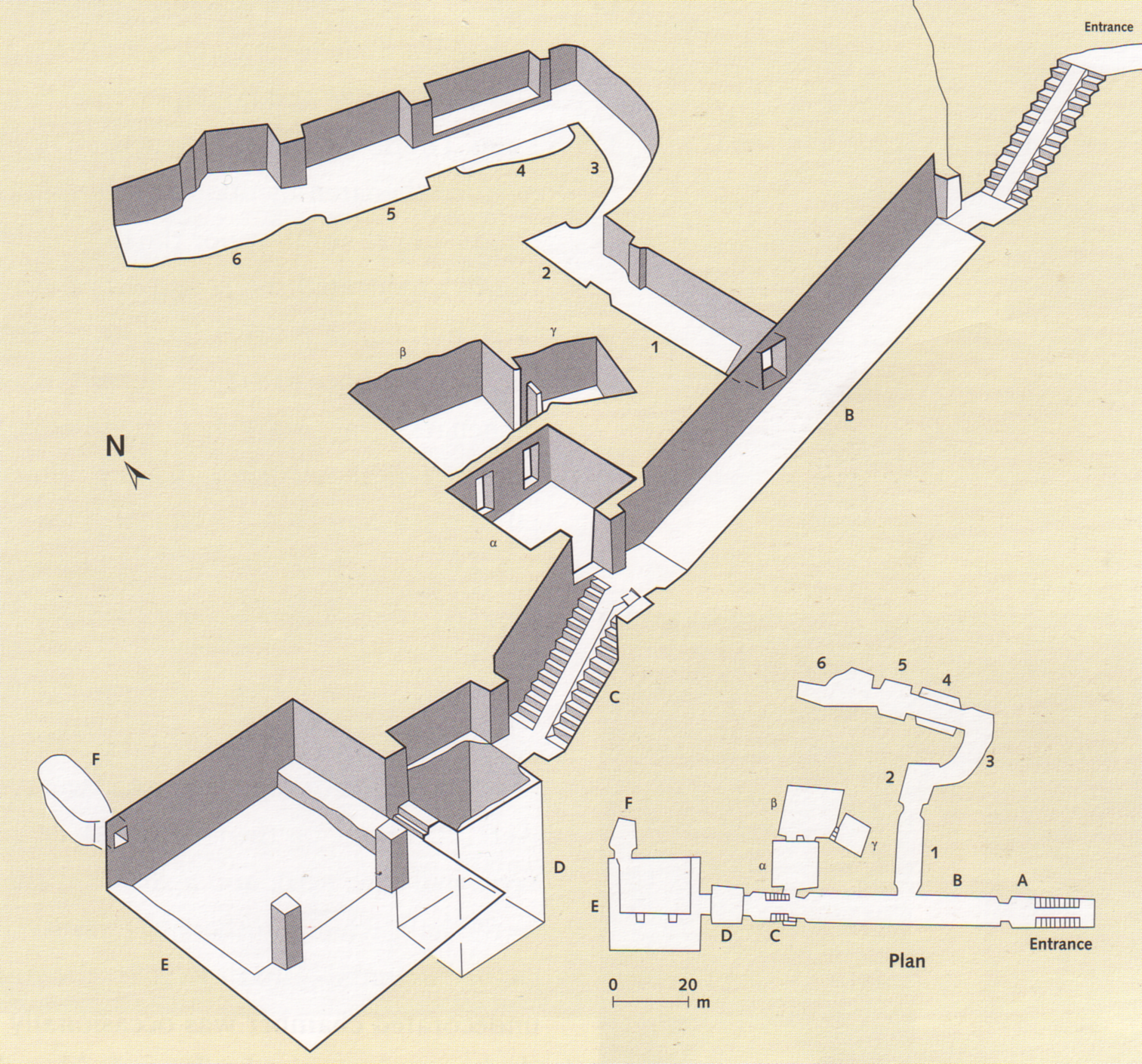 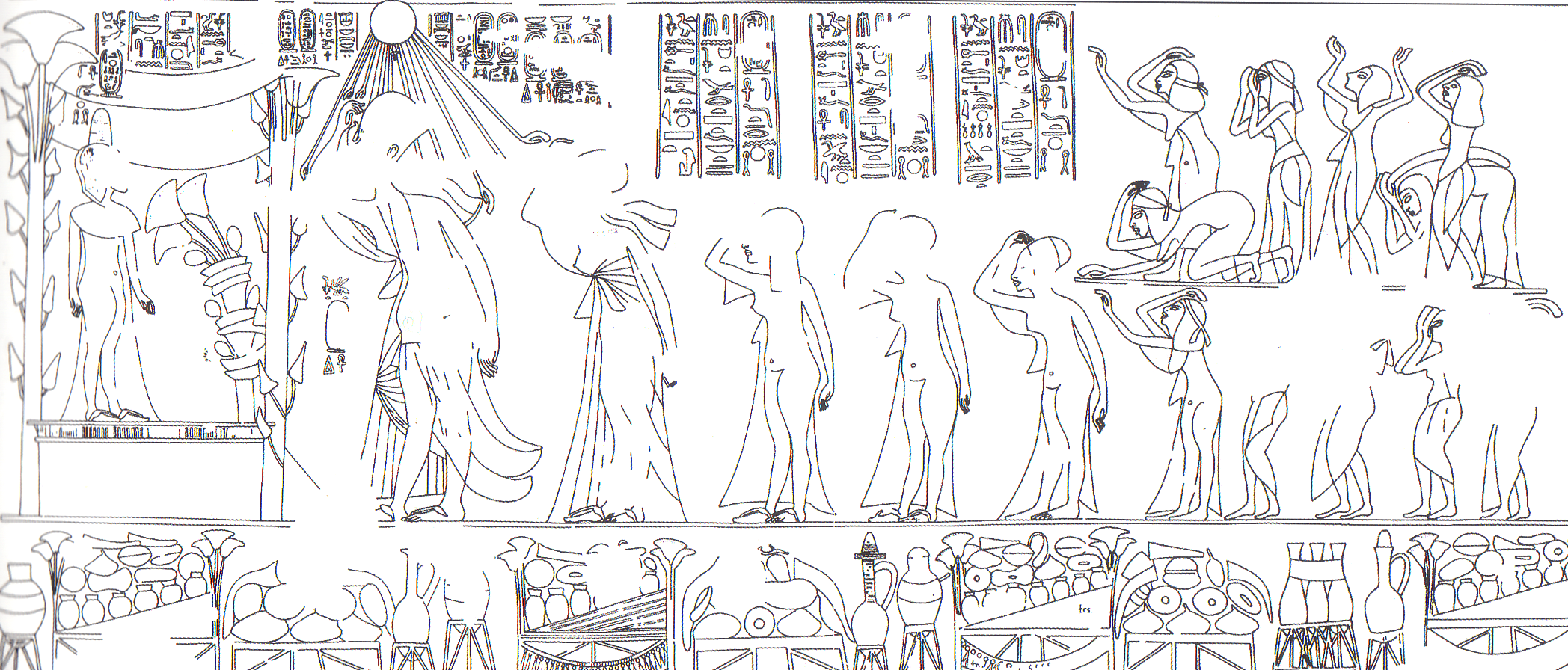 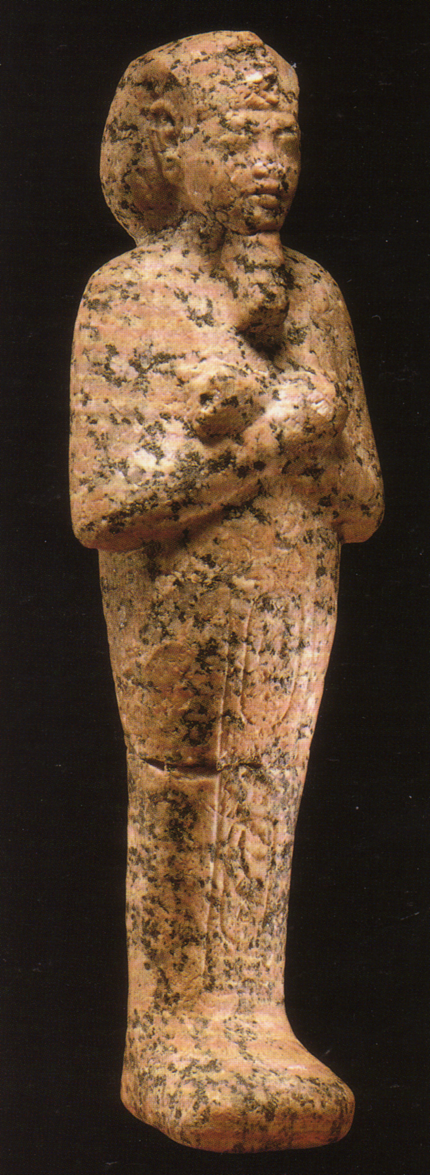 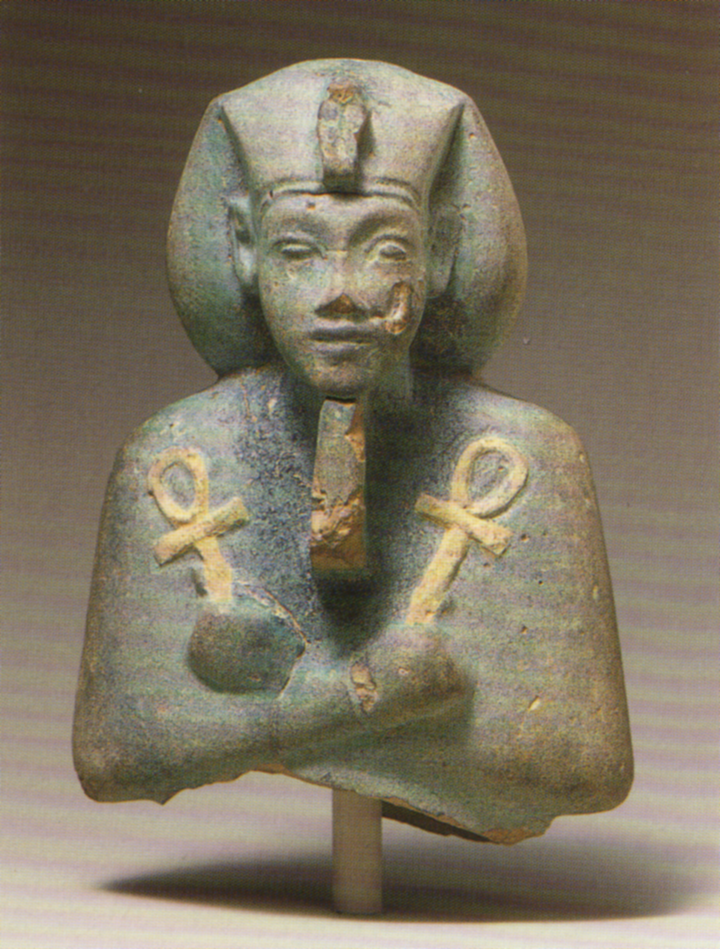 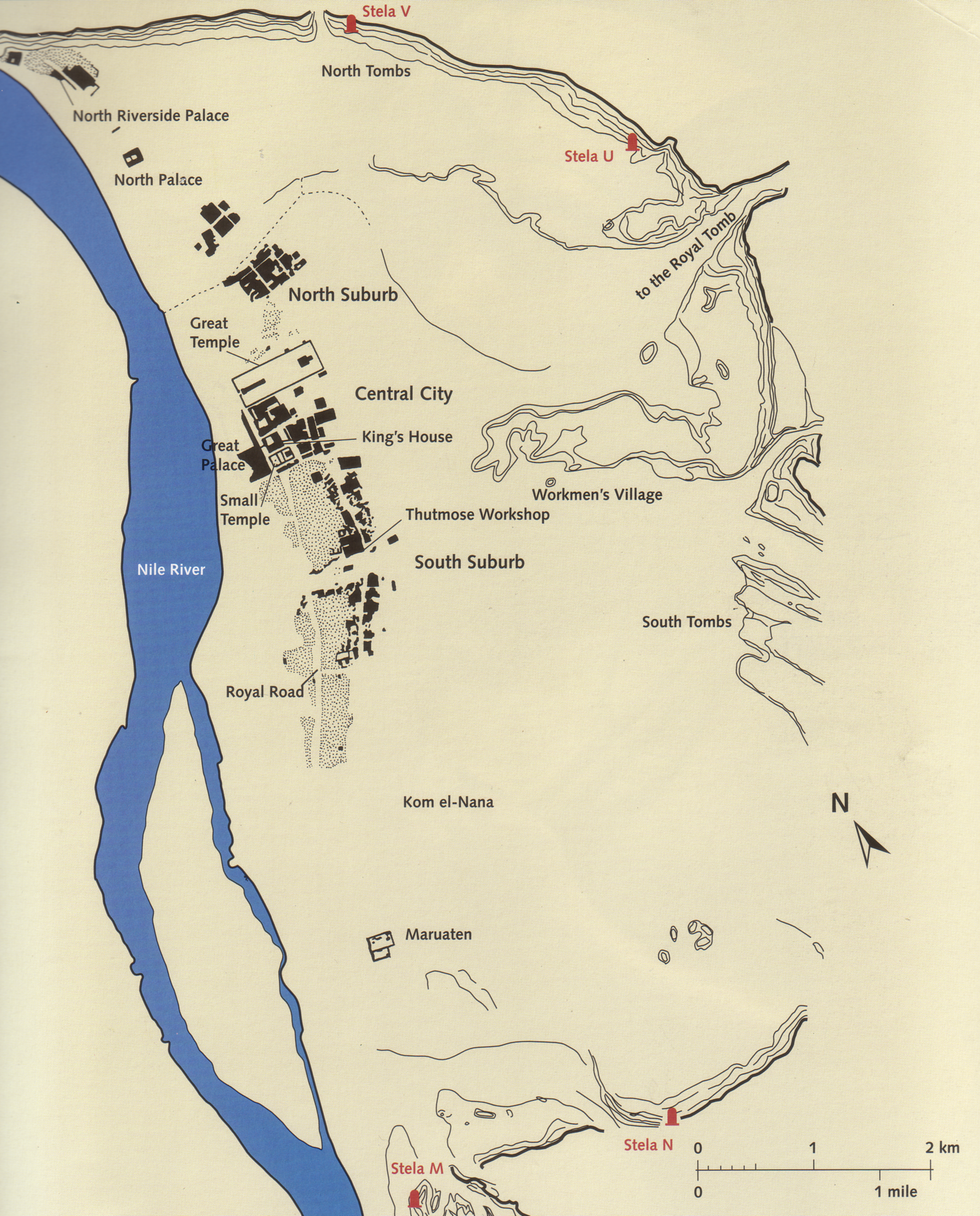 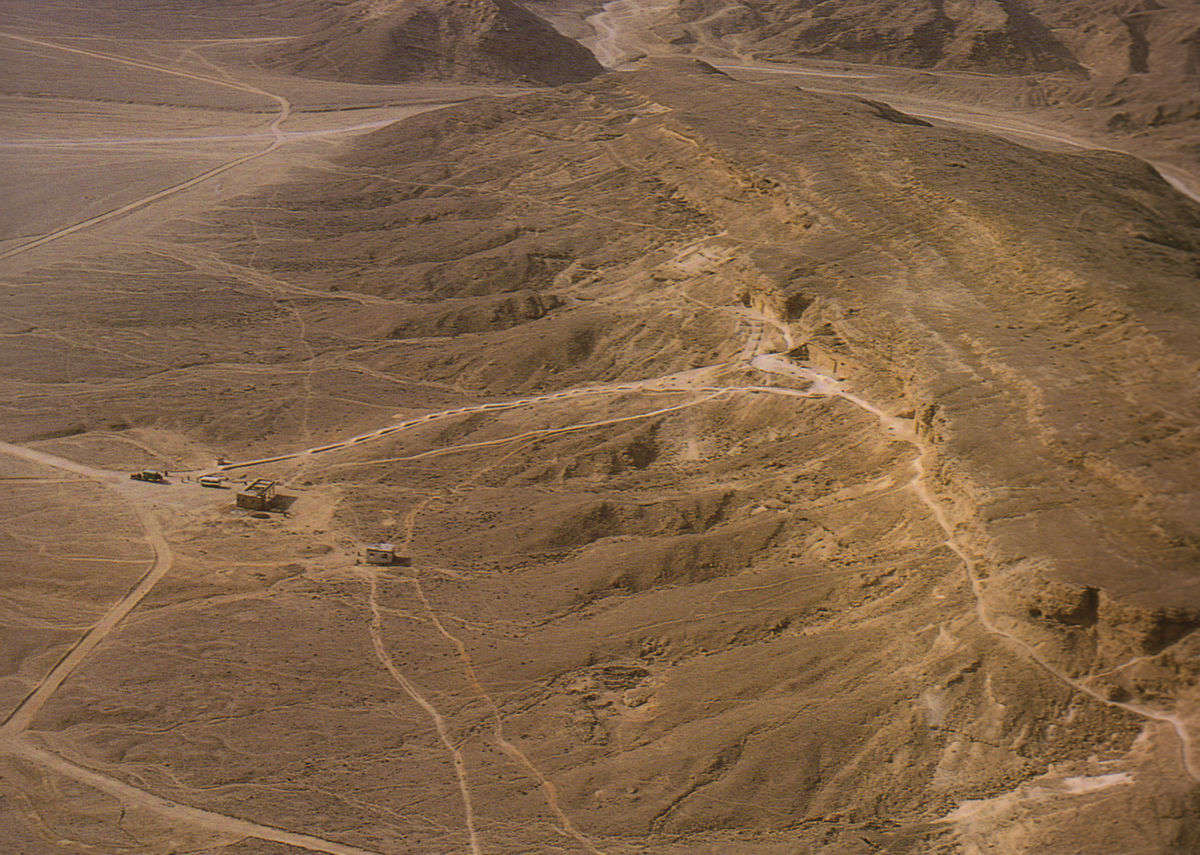 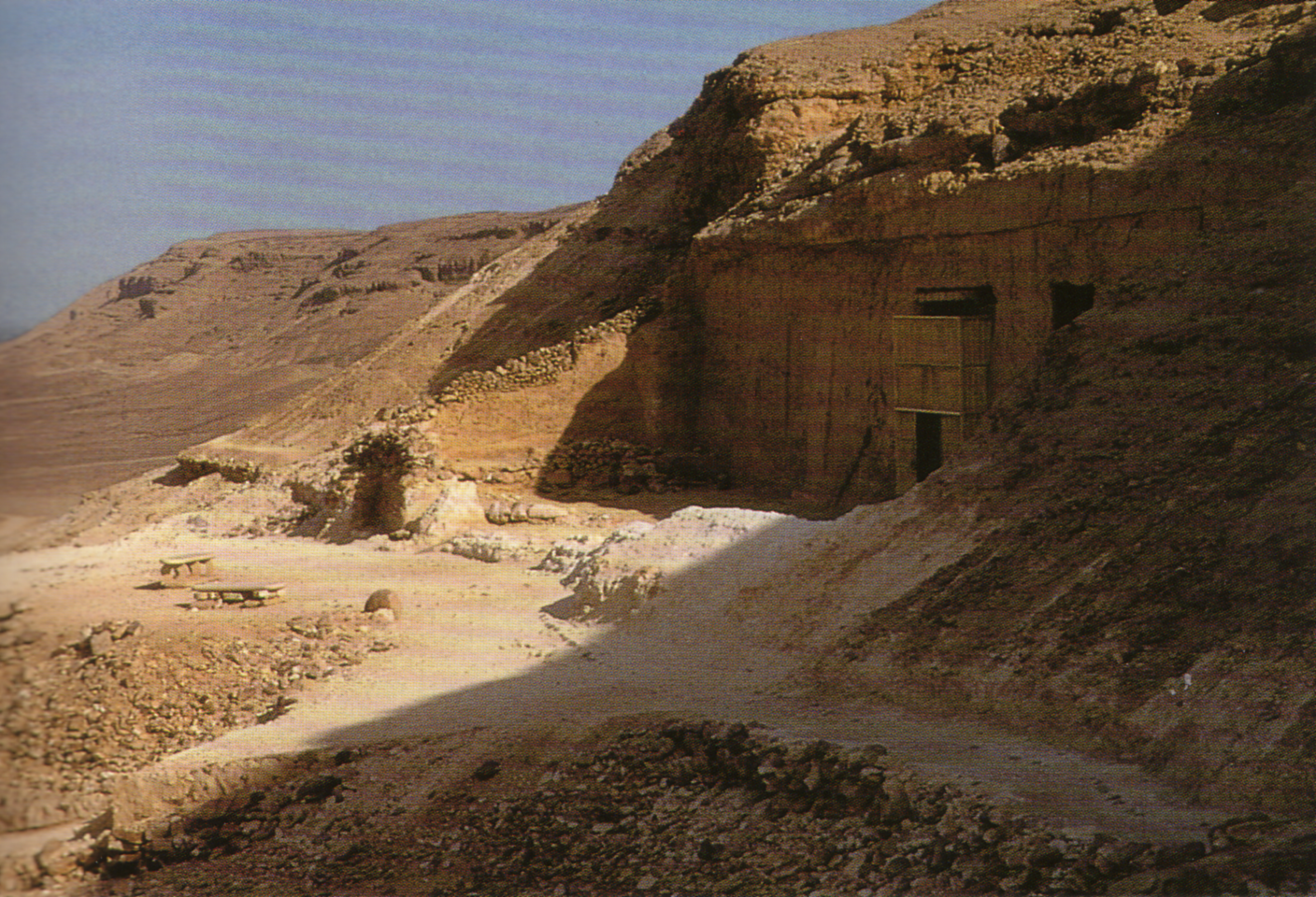 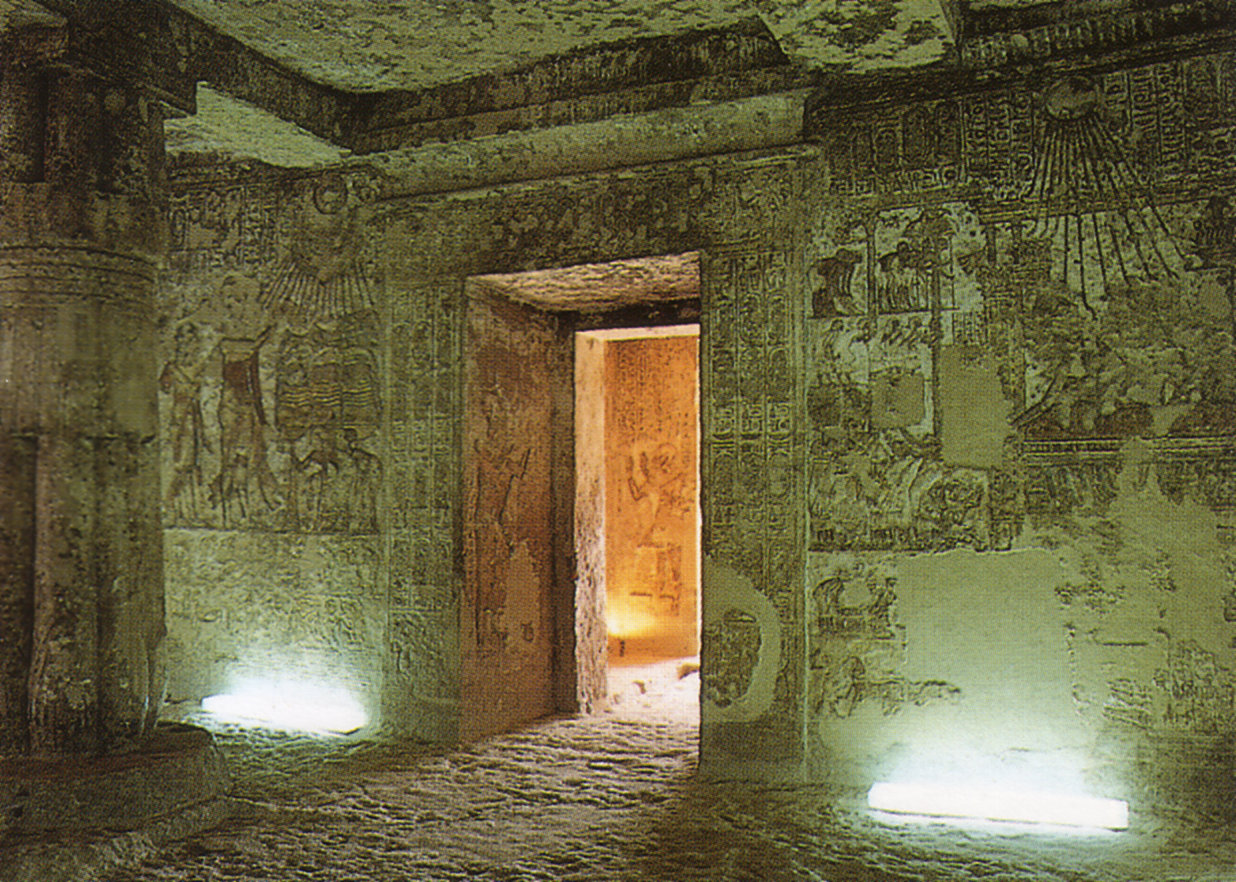 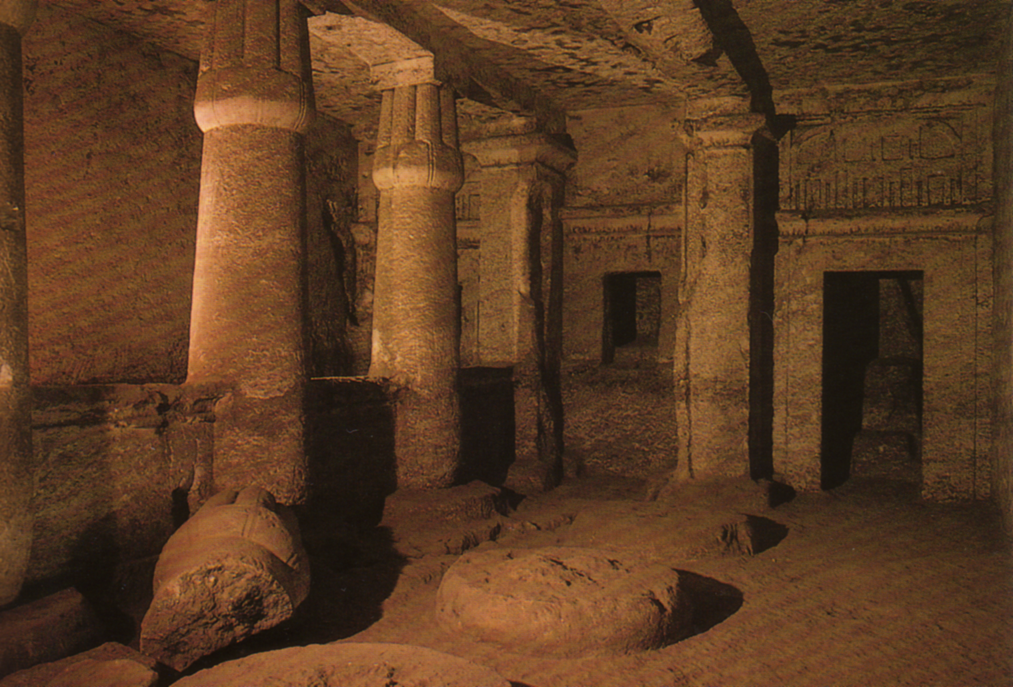 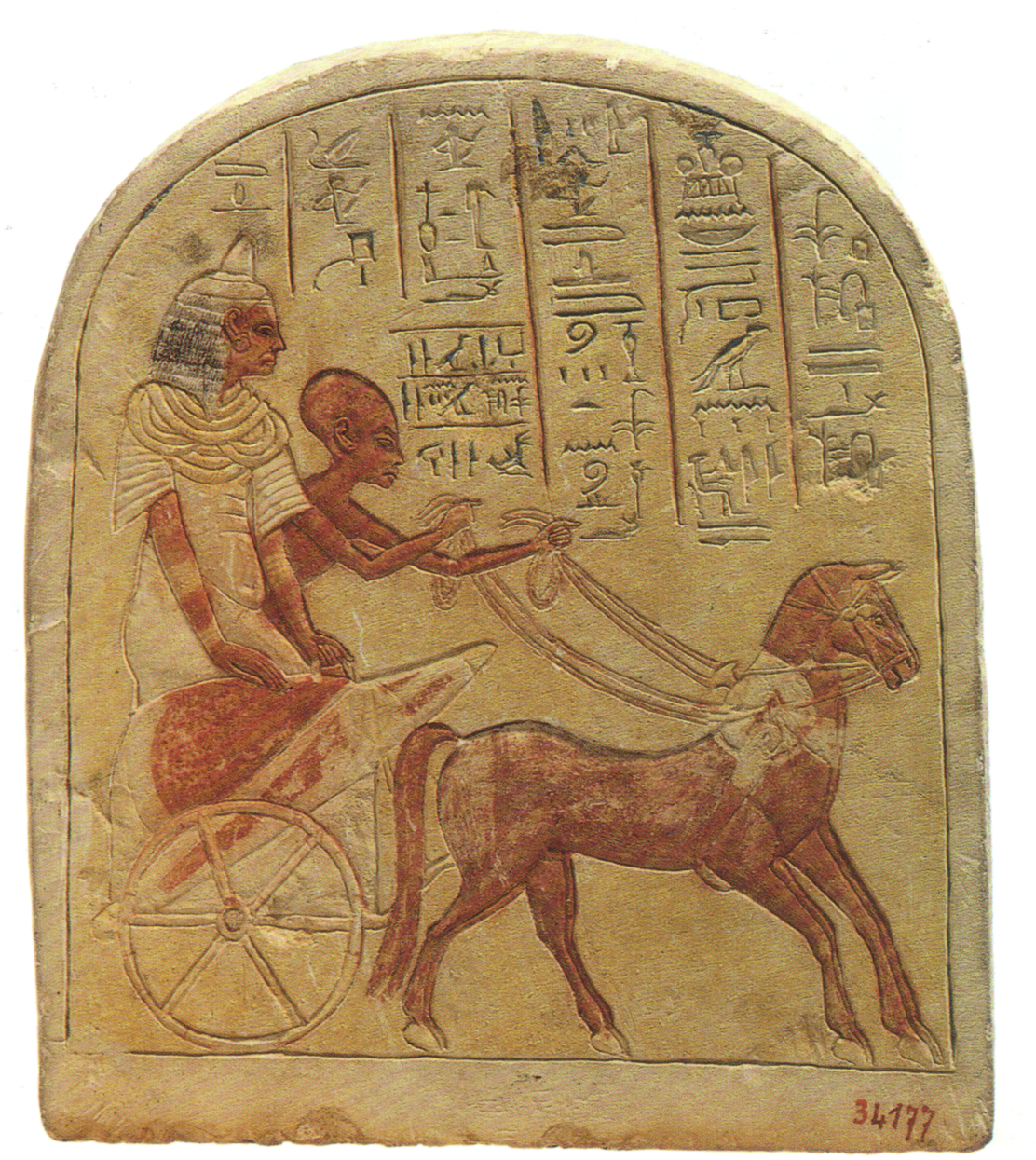 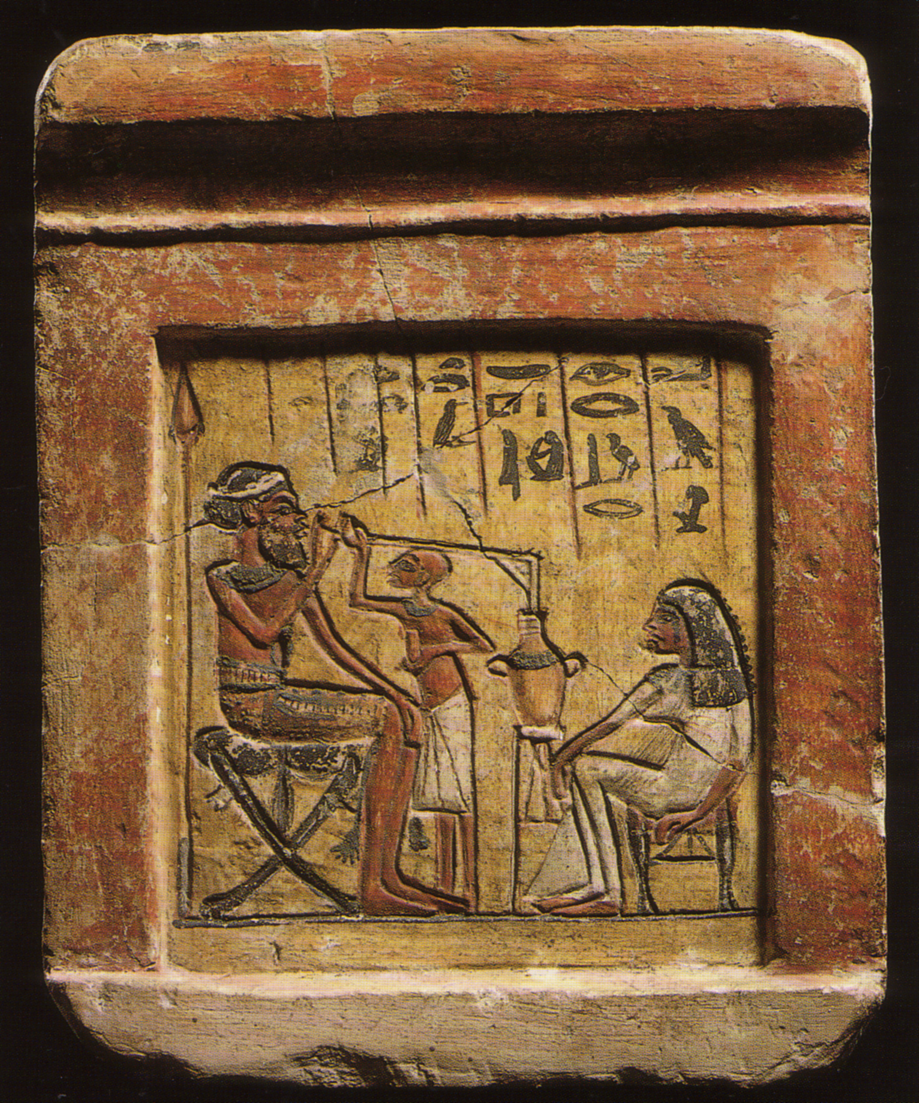 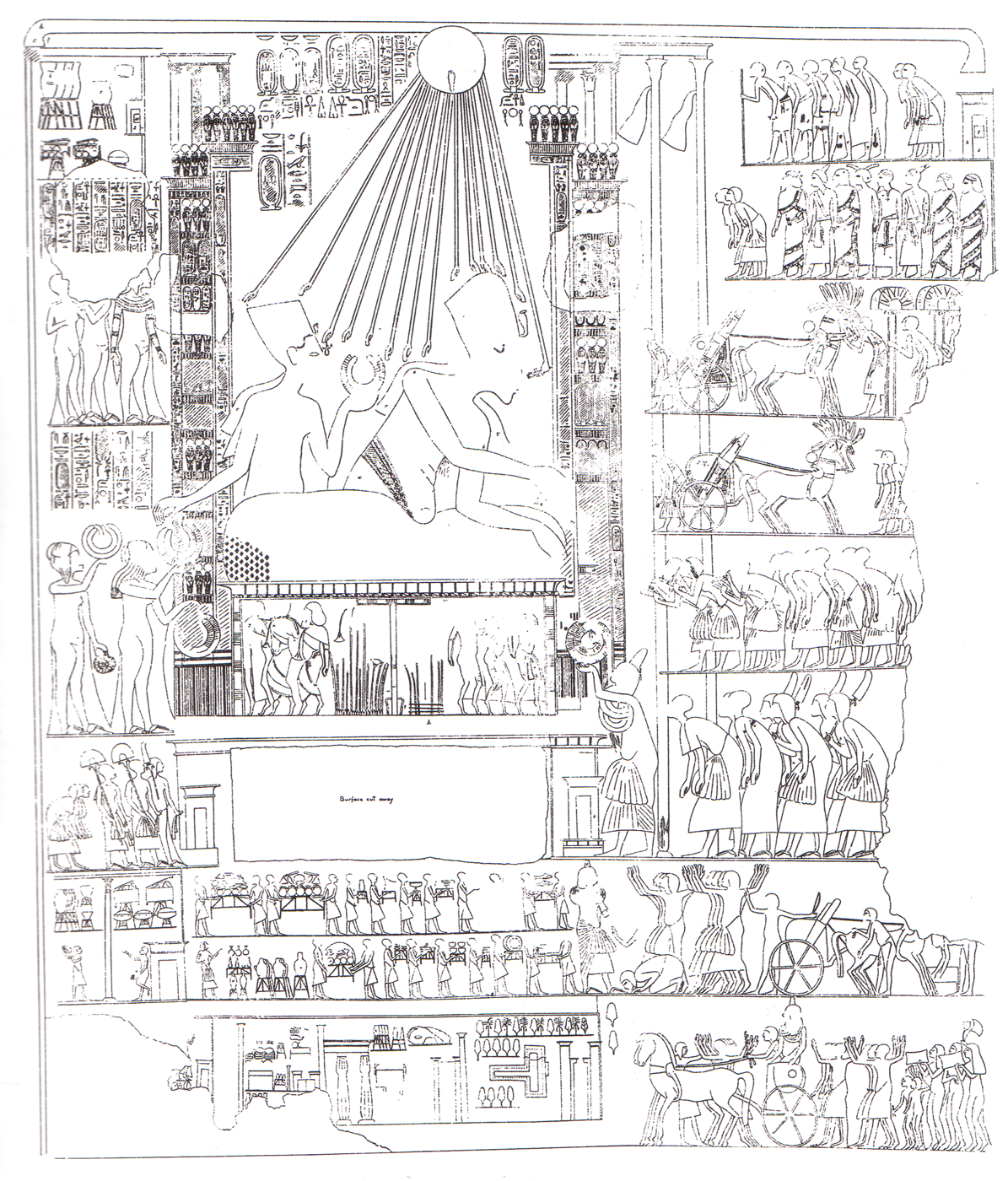 [Speaker Notes: Rewarding Meryra II]
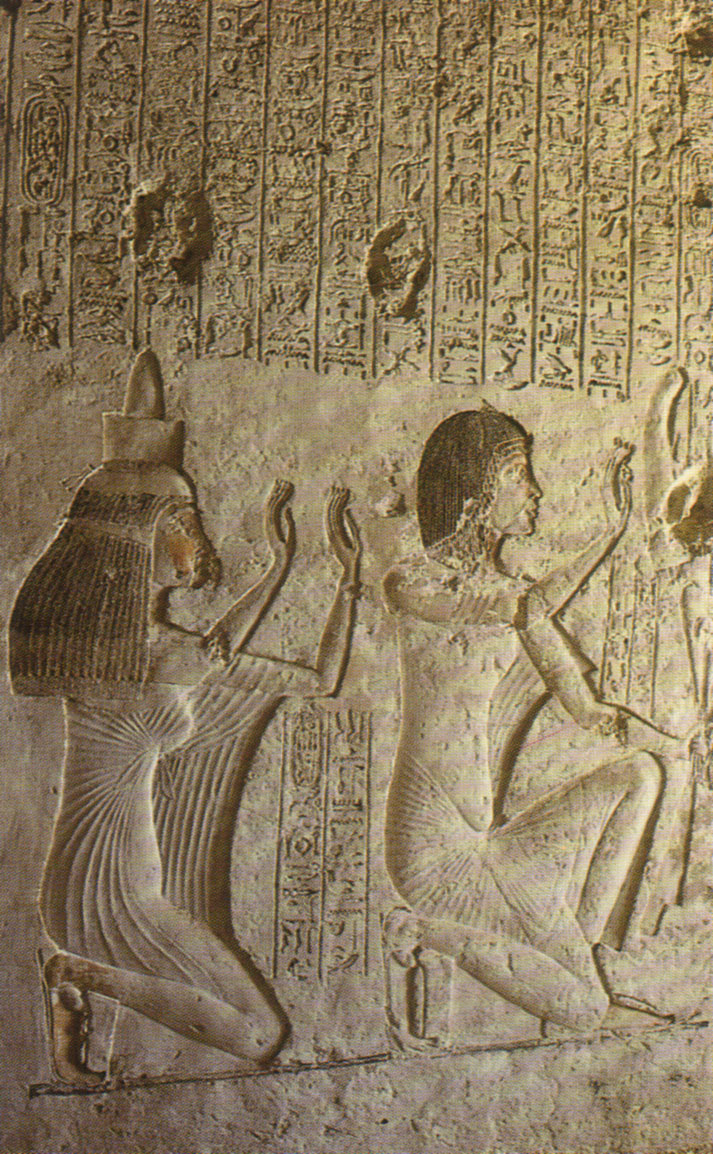 [Speaker Notes: Ay and his wife from his tomb, Great Hymn to the Aten above]